This is subtitle of the presentation
Федеральное государственное бюджетное образовательное учреждение высшего образования «Волгоградская государственная академия физической культуры»
Фигурное катание и здоровье человека
Выполнила:
Ершова О.С,студентка
203 группы,ФГБОУ ВО «ВГАФК»
Руководители: 
Лущик Ирина Владимировна
доцент кафедры ТиТФКиС ФГБОУ ВО «ВГАФК»
Абдрахманова Ирина Владимировна доцент кафедры ТиТФКиС ФГБОУ ВО "ВГАФК"
Фигурное катание — вид сложнокоординационного конькобежного спорта


Суть фигурного катания заключается в том, что спортсмены перемещаются по льду на коньках


 Выполняют различные фигурные элементы: прыжки, вращения, поддержку партнёра, различные комбинации шагов и т. д. Всё это фигуристы выполняют под определённую музыку, предусмотренную условиями турнира
This is subtitle
Фигурное катание
сложнокоординационный вид   спорта
спортсмены перемещаются по льду на коньках,выполняя различные фигурные элементы
всё это фигуристы выполняют под определённую музыку
развитие равновесия и ловкости
укрепление мышц ног
улучшение обмена веществ
улучшение деятельности органов кровообращения
закаливание
улучшение терморегуляционных процессов
развитие артистизма и музыкального слуха
Польза фигурного катания для здоровья ребенка
развитие равновесия и ловкости
укрепление мышц ног
улучшение обмена веществ
улучшение деятельности органов кровообращения
улучшение терморегуляционных процессов
развитие артистизма и музыкального слуха
закаливание
This is subtitle
Биомеханические аспекты двигательной деятельности в фигурном катании
4 положения тела фигуриста при выполнении обязательных фигур:
І позиция - плечевой пояс и таз повернуты относительно среднего положения в одну сторону, свободная нога сзади опорной;
II позиция - плечевой пояс и таз повернуты относительно среднего положения в противоположные стороны, свободная нога сзади;
III позиция - плечевой пояс и таз повернуты относительно среднего положения в одну сторону, свободная нога впереди опорной;
IV позиция - плечевой пояс и таз повернуты относительно среднего положения в противоположные стороны, свободная нога впереди опорной.
This is subtitle
Положения тела фигуриста
4 положения тела при выполнении обязательных фигур
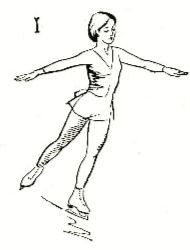 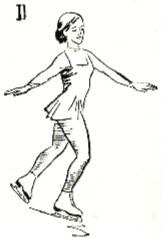 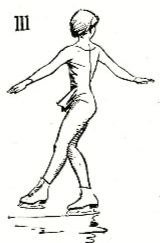 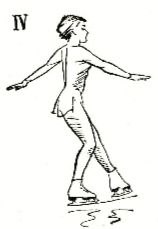 І позиция - плечевой пояс и таз повернуты относительно среднего положения в одну сторону, свободная нога сзади опорной
II позиция - плечевой пояс и таз повернуты относительно среднего положения в противоположные стороны, свободная нога сзади
III позиция - плечевой пояс и таз повернуты относительно среднего положения в одну сторону, свободная нога впереди опорной
IV позиция - плечевой пояс и таз повернуты относительно среднего положения в противоположные стороны, свободная нога впереди опорной
Сгибание опорной ноги делает приземление более мягким,однако чрезмерное сгибание затрудняет выезд,так как это усложняет работу опорной ноги.
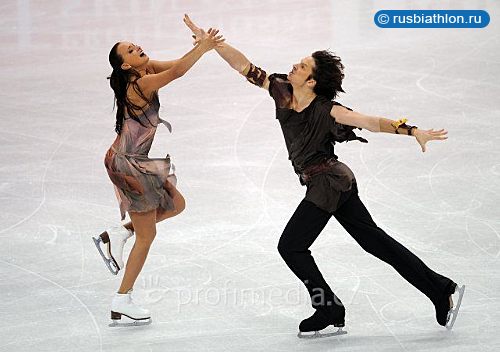 Углы в фигурном катании
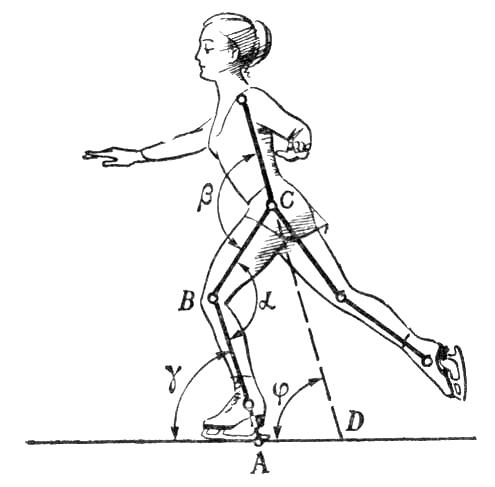 Сгибание опорной ноги делает приземление более мягким
чрезмерное сгибание затрудняет выезд
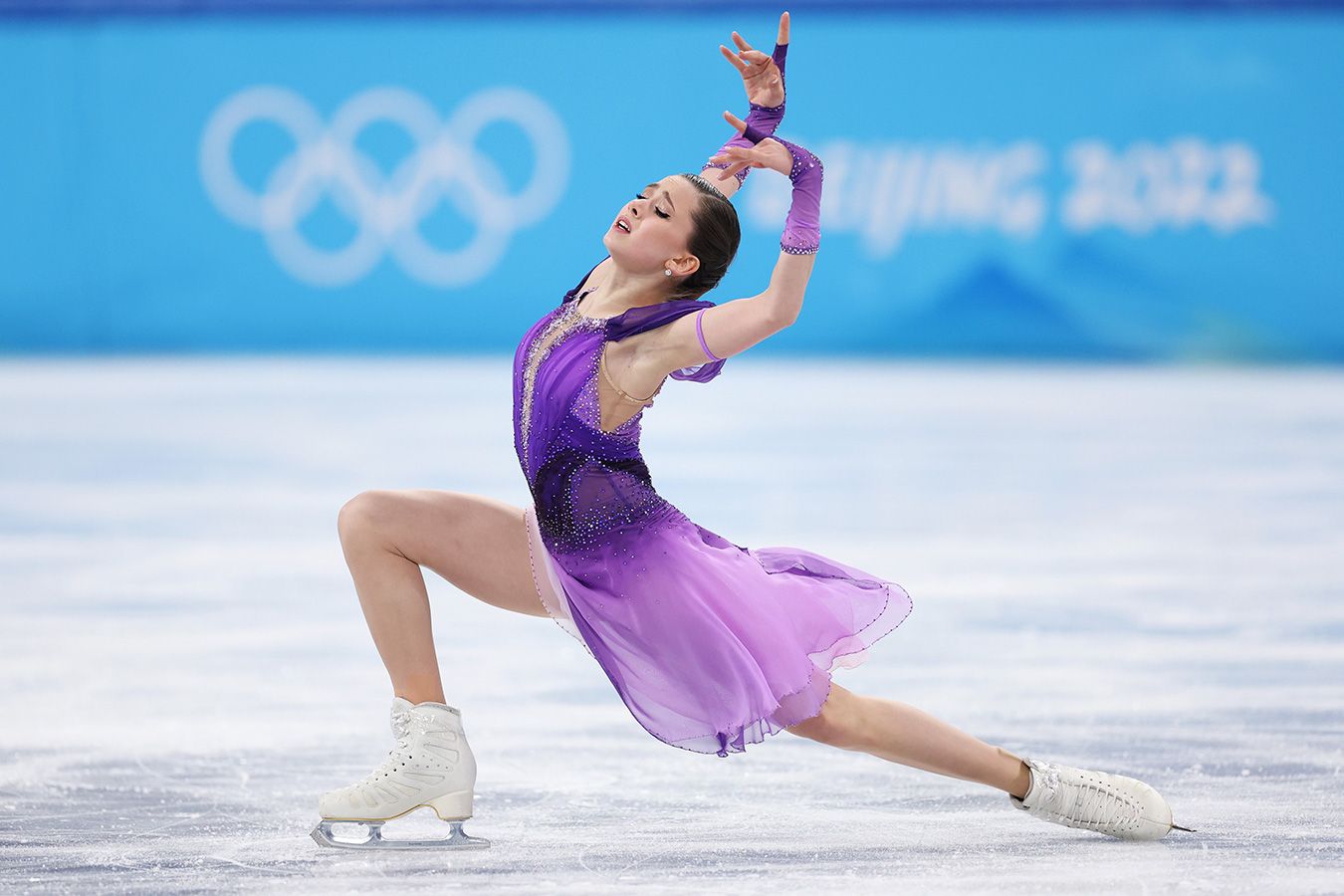 Вращательные движения фигуриста
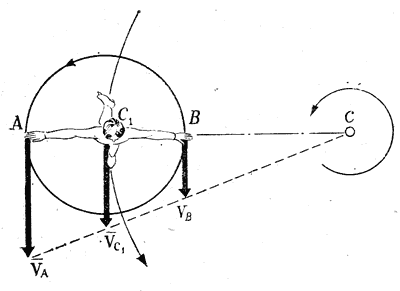 Точки (А и В), расположенны на разном расстоянии от центра круга 

Во время скольжения по окружности фигурист вращается вокруг оси, проходящей через центр окружности

Величина угловой скорости вращения тела за время выполнения одного круга конек опорной ноги совершает один оборот

При скольжении по дуге тело фигуриста участвует во вращательном движении
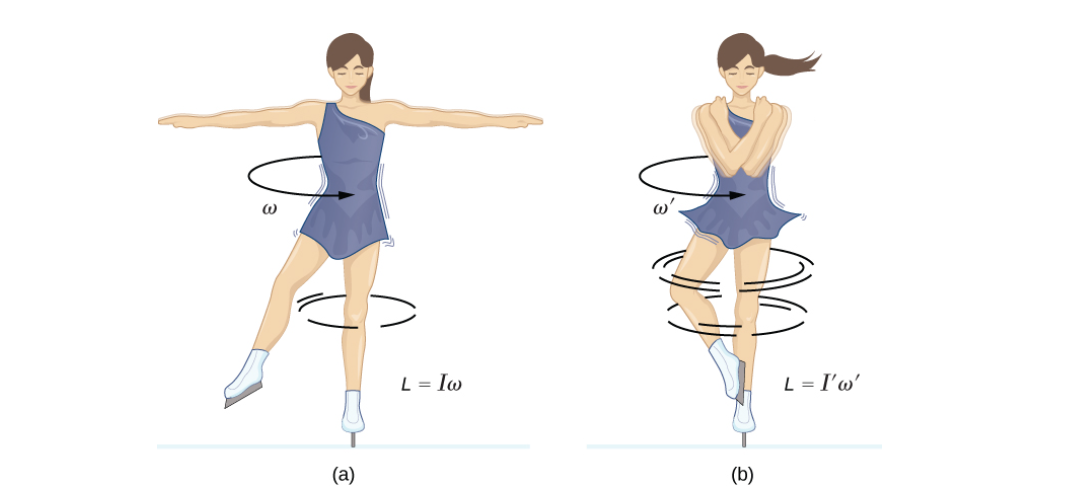 Движение сопровождается группировкой рук одновременно с группировкой ног.
Руки плотно прижимаются к телу,а слегка согнутую опорная нога выпрямляется.
Следить за симметрией группировки,или неодинаковое движение рук вызывает нарушение равновесия.
Вращение винт
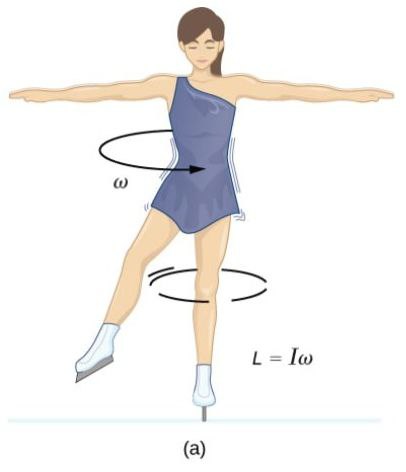 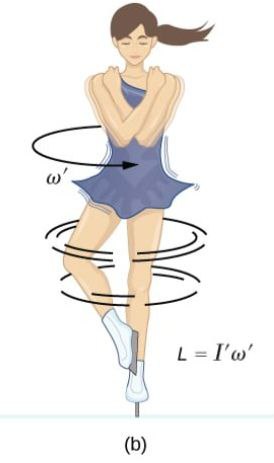 Движение сопровождается группировкой рук одновременно с группировкой ног
Руки плотно прижимаются к телу,а слегка согнутая опорная нога выпрямляется
Изменение скорости вращения вызывают внутренние силы-группировки и разгруппировки.
В различных вращательных движениях и пируэтах фигурист меняет угловую скорость вращения.
Тело фигуриста,перемещение рук и свободной ноги к оси вращения силы инерции,которые ускоряют вращение при группировки.
Причины изменения скорости вращения
внутренние силы-группировки и разгруппировки
при вращательных движениях и пируэтах фигурист меняет угловую скорость вращения
тело фигуриста,перемещение рук и свободной ноги к оси вращения силы инерции,которые ускоряют вращение при группировки
Занятия фигурным катанием могут оказывать положительное влияние на здоровье человека,так как они способствуют развитию координации движений,укреплению мышц и суставов,а также улучшению кровообращения.Регулярные тренировки помогают снизить риск развития сердечно-сосудистых заболеваний и укрепить иммунную систему
Тело фигуриста,перемещение рук и свободной ноги к оси вращения силы инерции,которые ускоряют вращение при группировки
з
10/14/2024
Заключение
положительное влияние на здоровье человека
развитие координации движений
укрепление мышц и суставов
улучшение кровообращения
снижает риск развития сердечно-сосудистых заболеваний и укрепляет иммунную систему
СПАСИБО ЗА ВНИМАНИЕ!!!
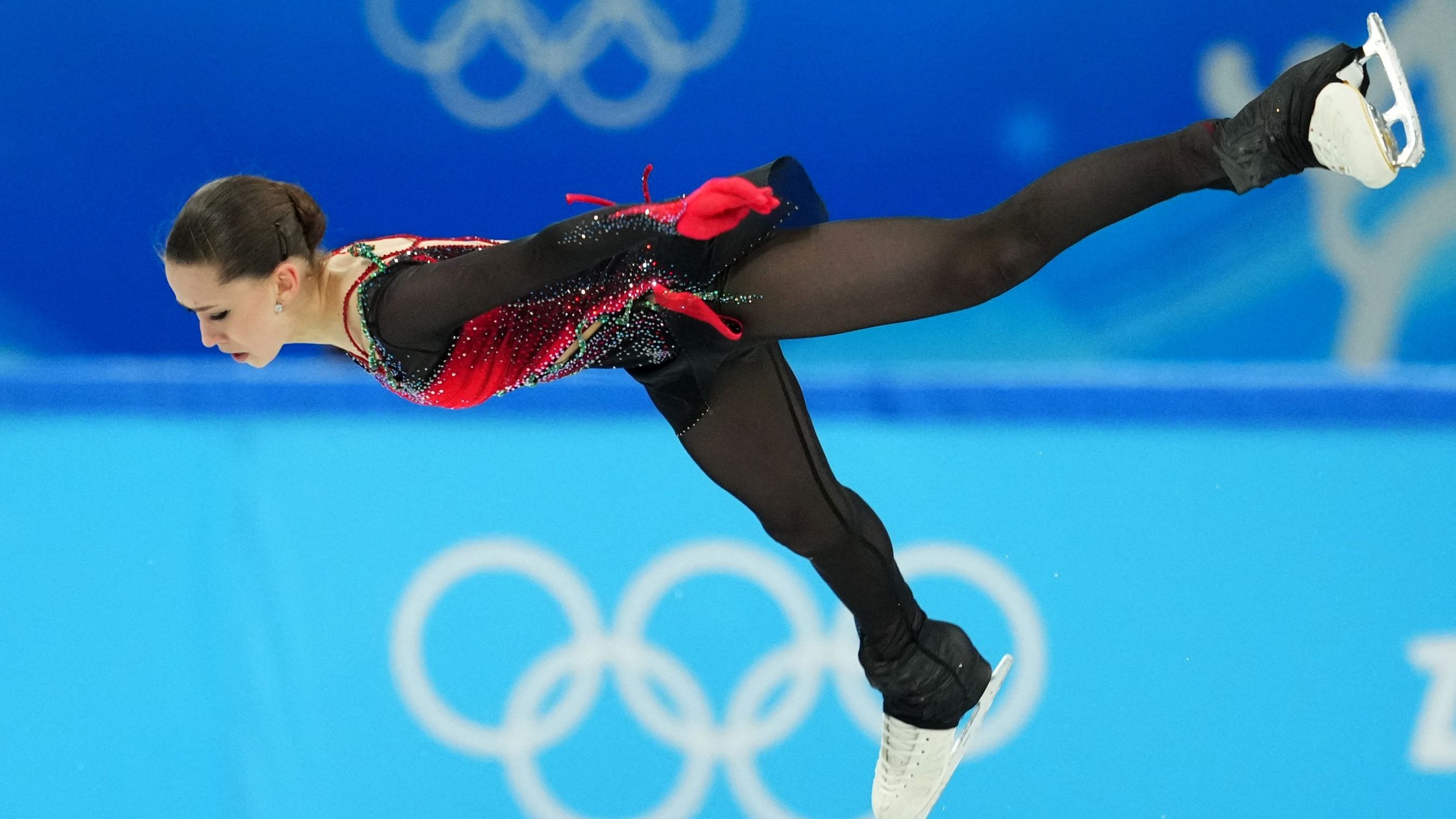 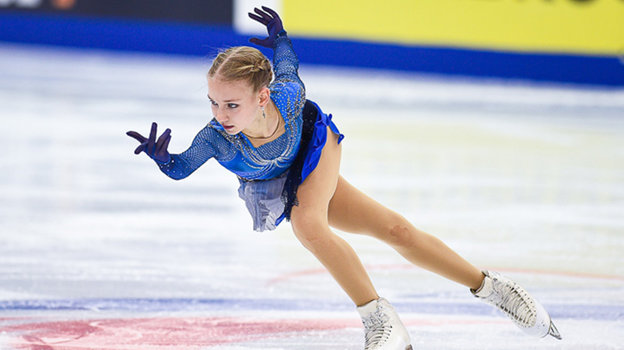 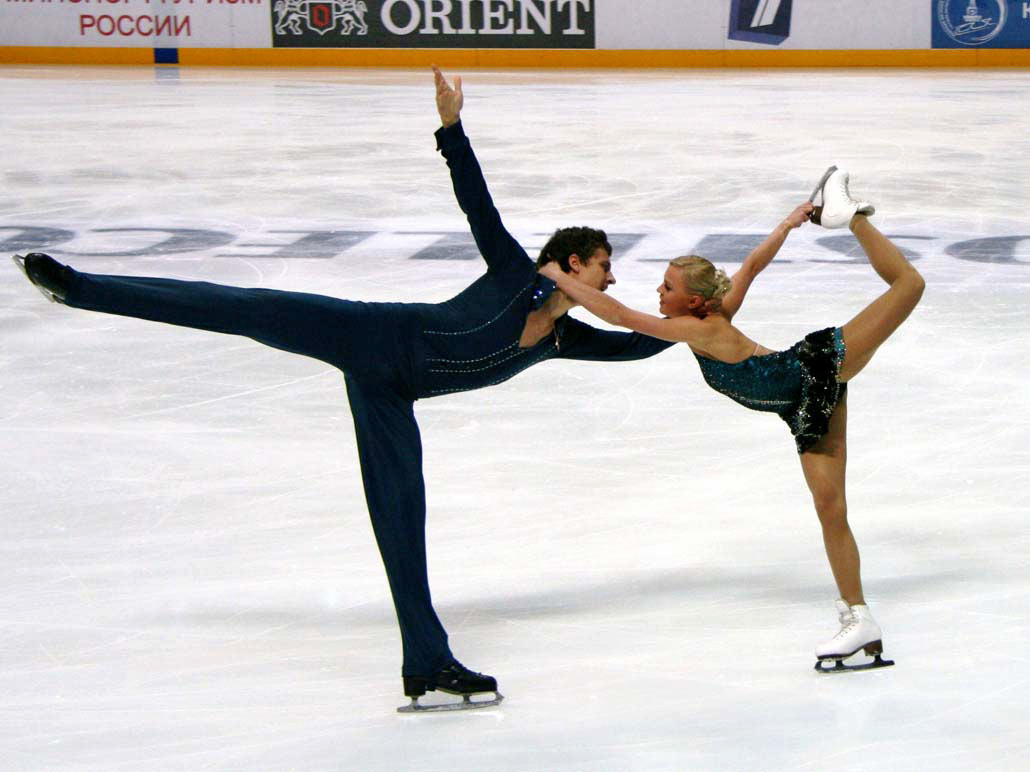